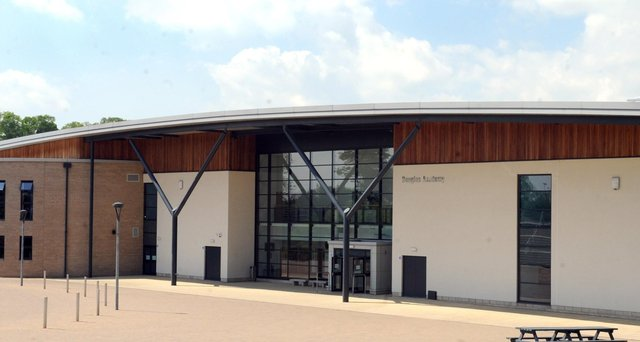 Further and Higher Education Evening
Monday 6 September
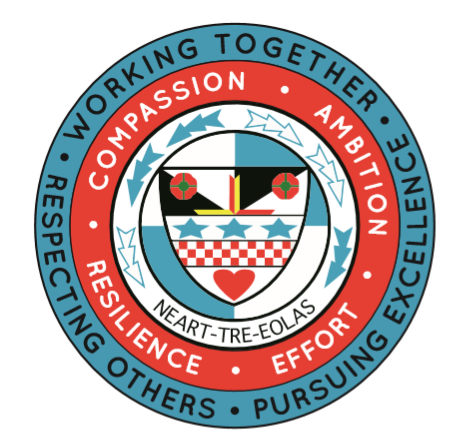 Key Areas
Direct entry to college
UCAS
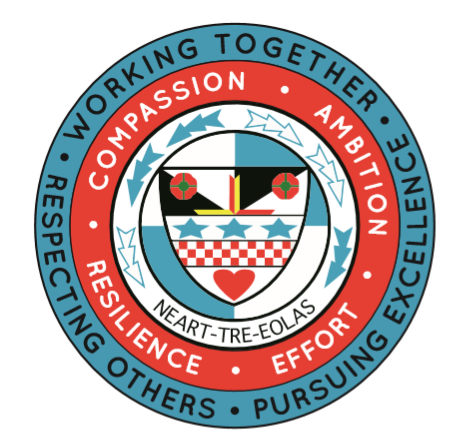 Support
S5/6 careers talks
Careers Library
Guidance interview
SDS - Careers interview
Open Days; taster courses
Prospectuses and online at search.ucas.com
Family, friends, students at university/college
Further Education/College Applications
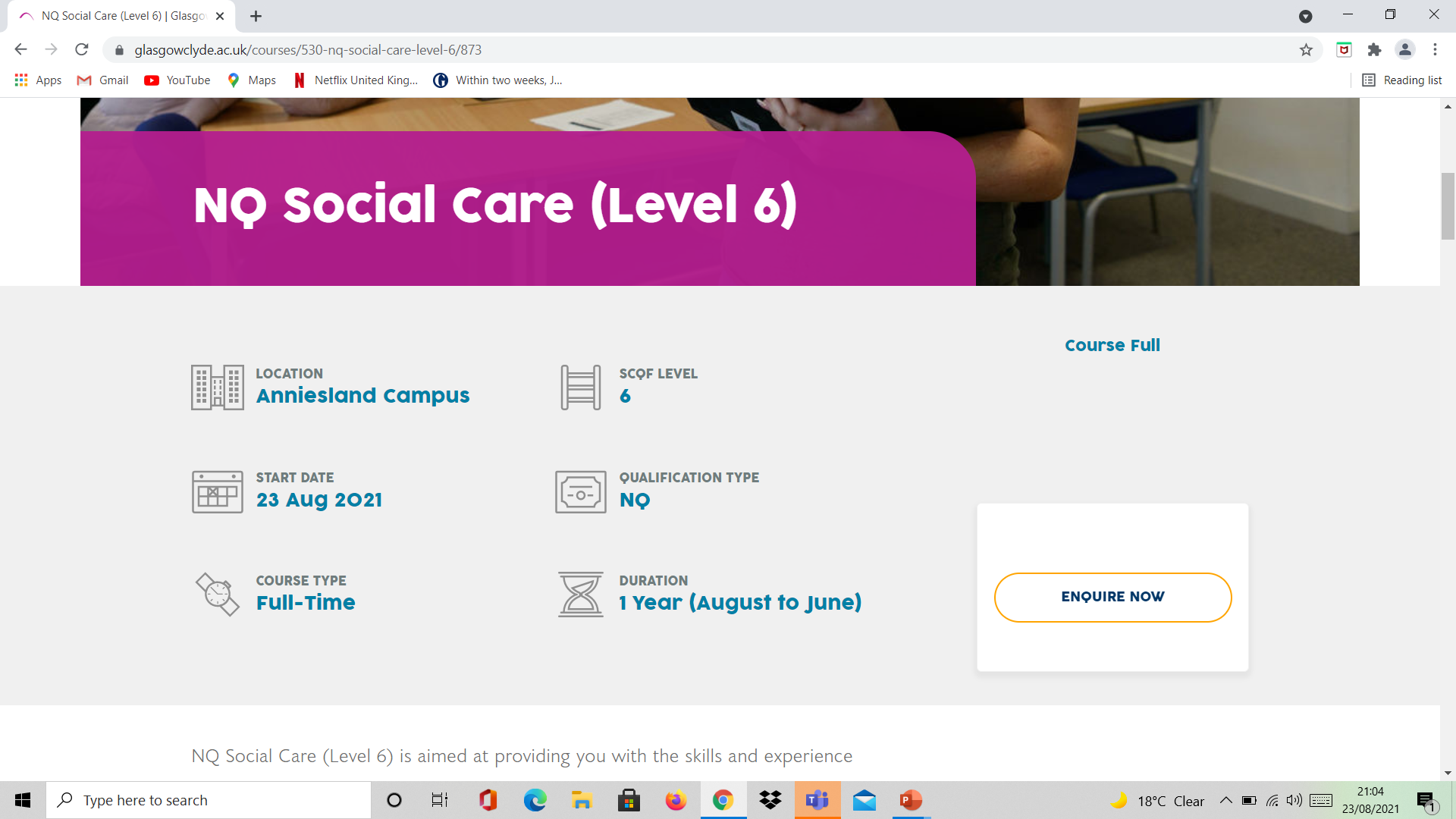 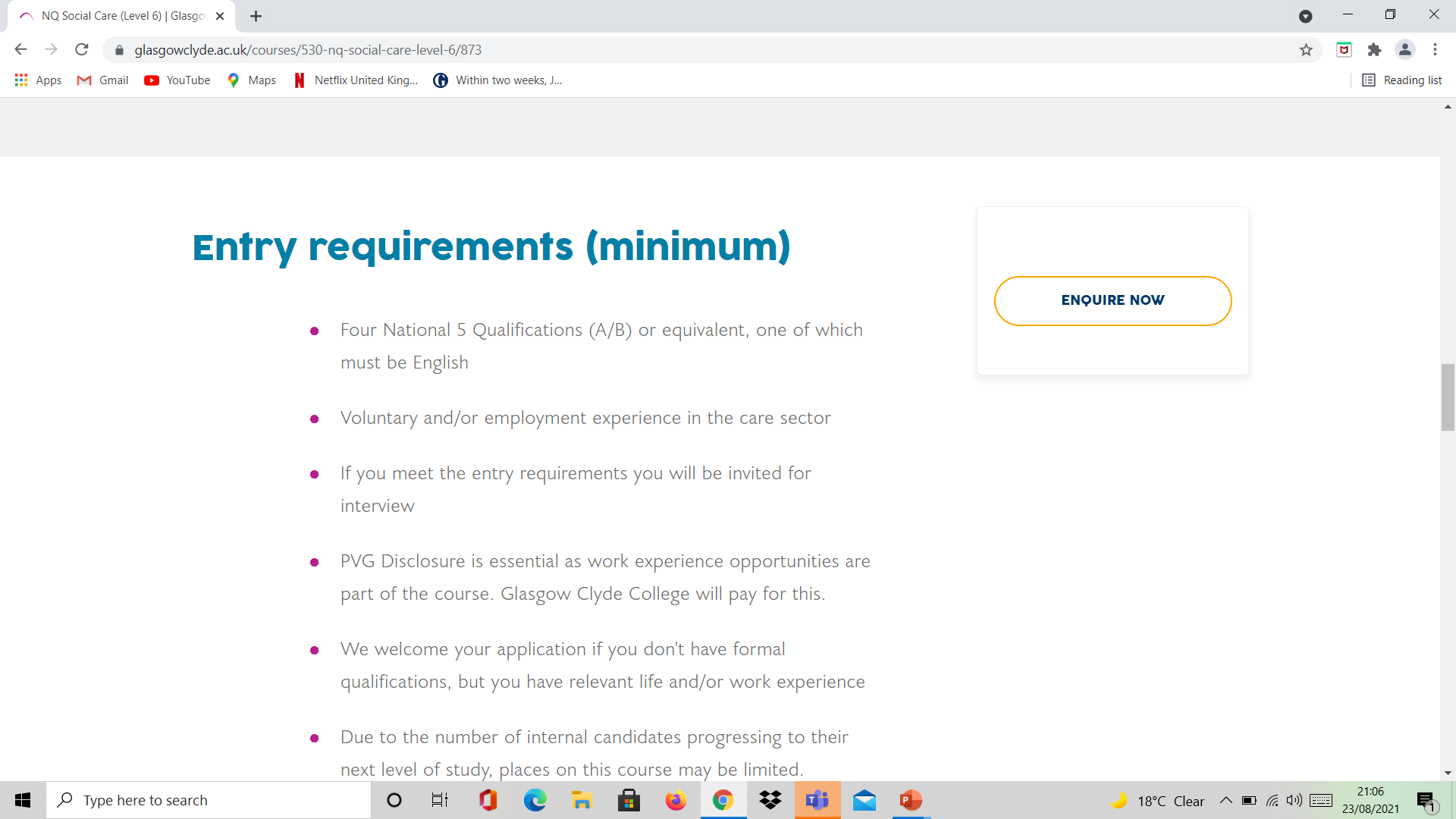 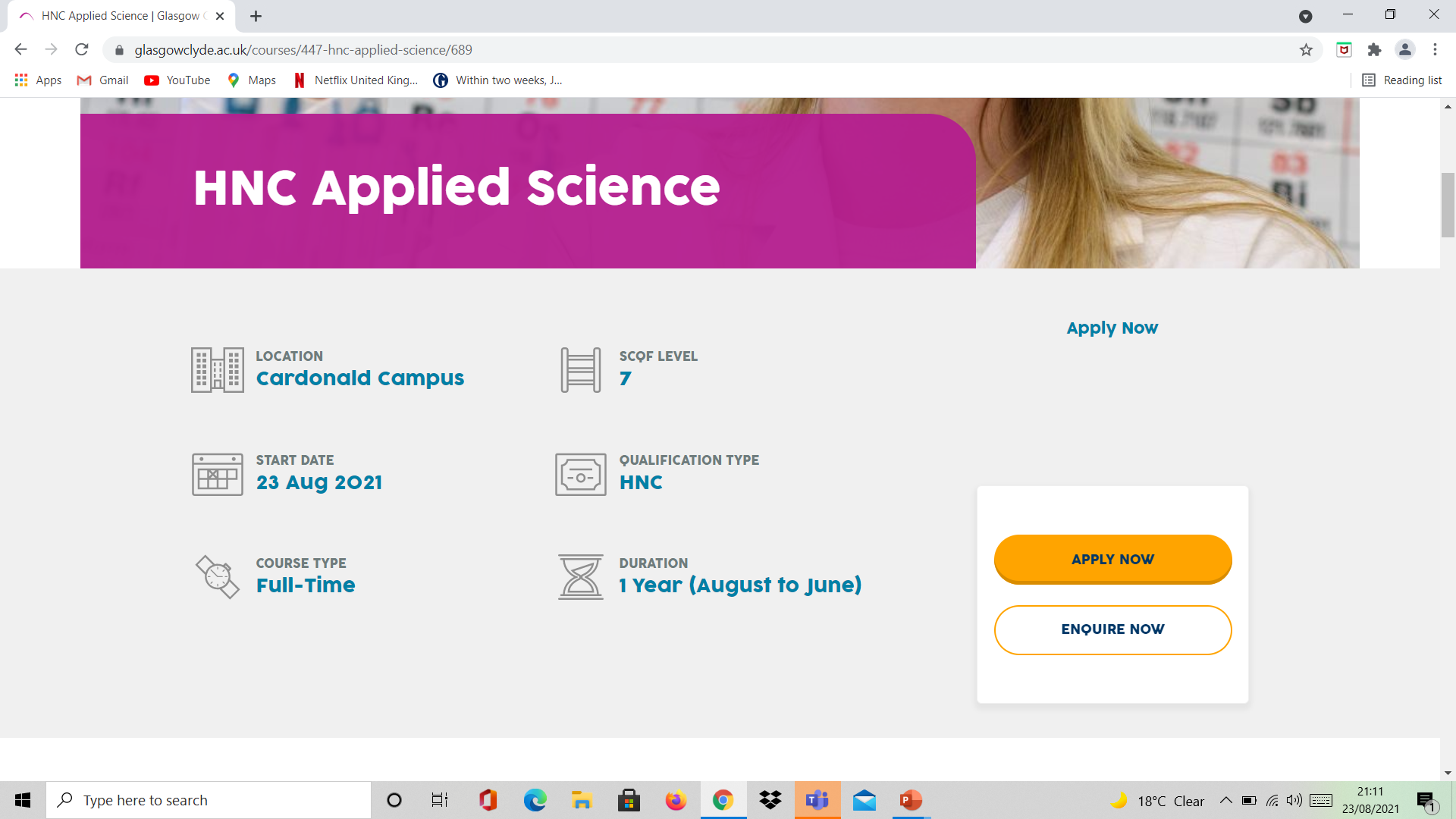 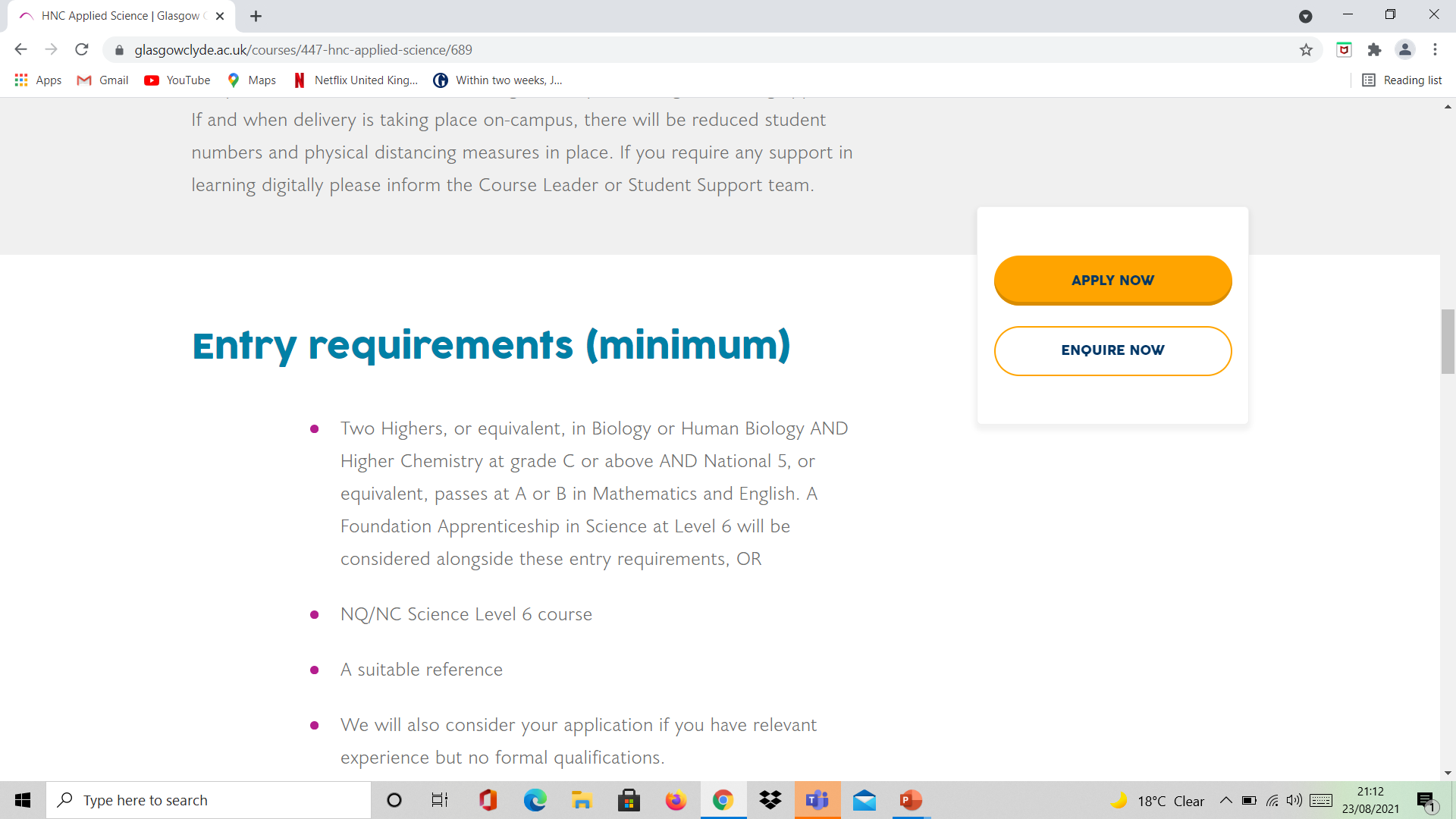 City Campus
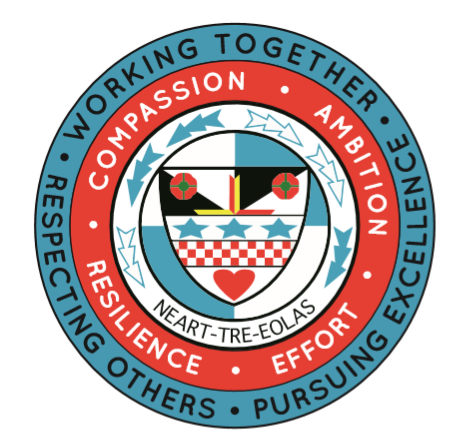 Finding the Right Courses
www.planitplus.net
www.myworldofwork.co.uk– college and uni; modern apprenticeships and employment
www.ucas.com  - course search 
www.ucas.com - ucas videos - How to Guides
How to choose your courses
Case Studies
Blogs
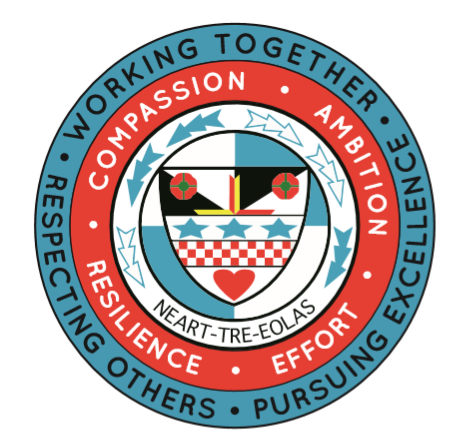 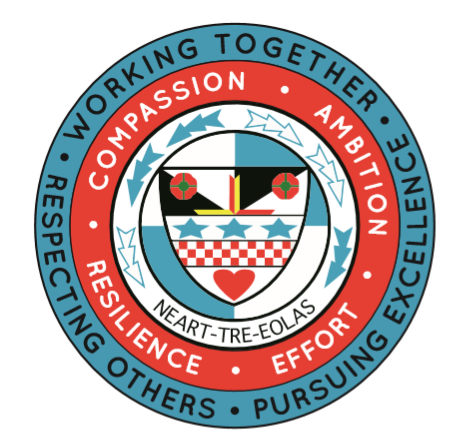 UCAS Conservatoireswww.ucas.com
Royal Conservatoire of Scotland
Royal College of Music
Royal Academy of Music
Royal Northern College of Music
Birmingham Conservatoire
Leeds College of Music
Royal Welsh College of Music and Drama
Trinity Laban Conservatoire
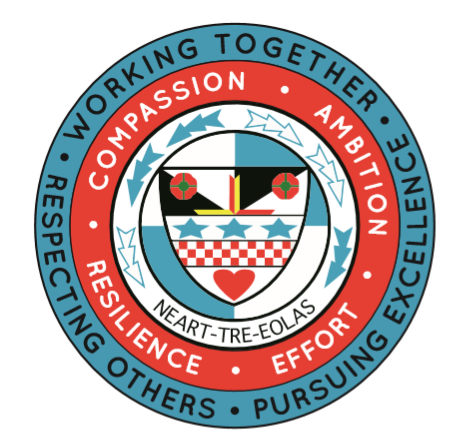 Royal Conservatoire of Scotland
BA Acting
BA Contemporary Performance Practice
BA Musical Theatre
BA Modern Ballet
BA Digital Film and Television
BA Technical and Production Arts
Deadline for applications – 15 January
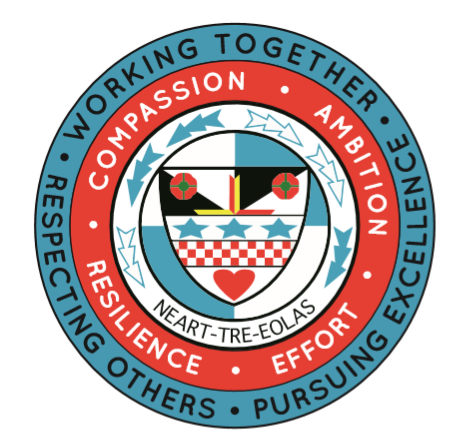 Finding the right courses
Entry requirements framed as minimum qualifications for entry
Find out “ the going rate”
Find out the ratio of applicants to places
Qualifications considered over 1 or 2 sittings?
Avoid all choices requiring the same grades 
Avoid all choices at same university 
Importance of back-up plan – college
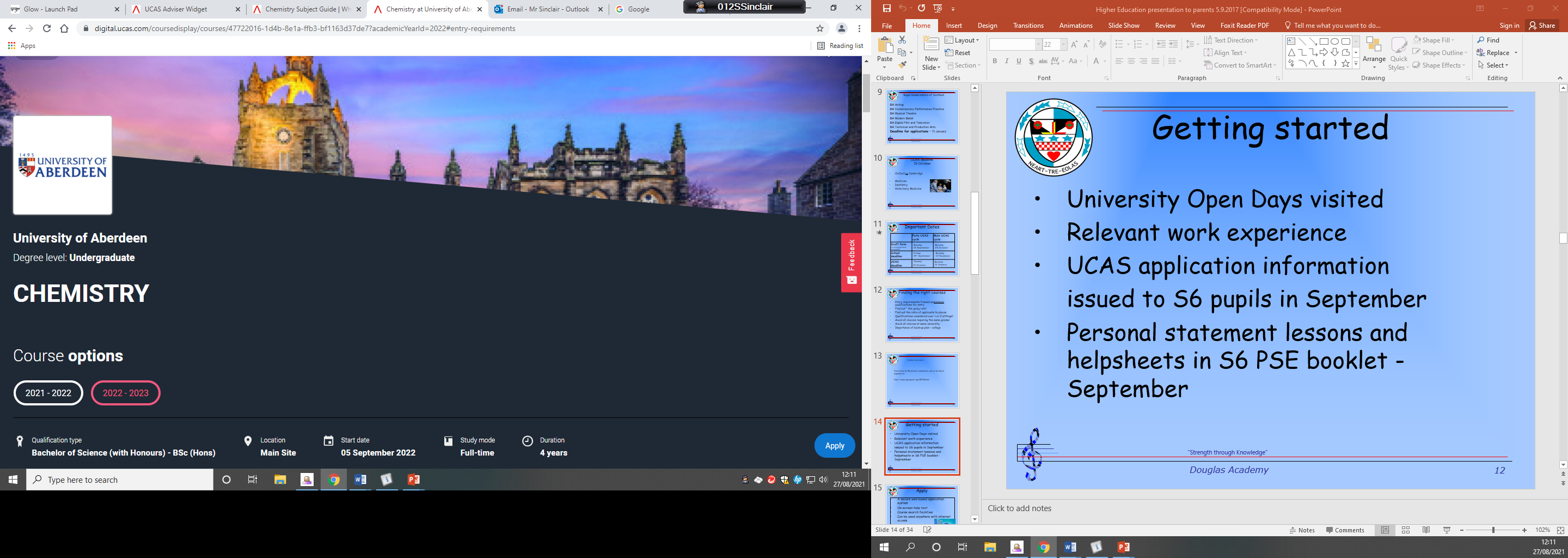 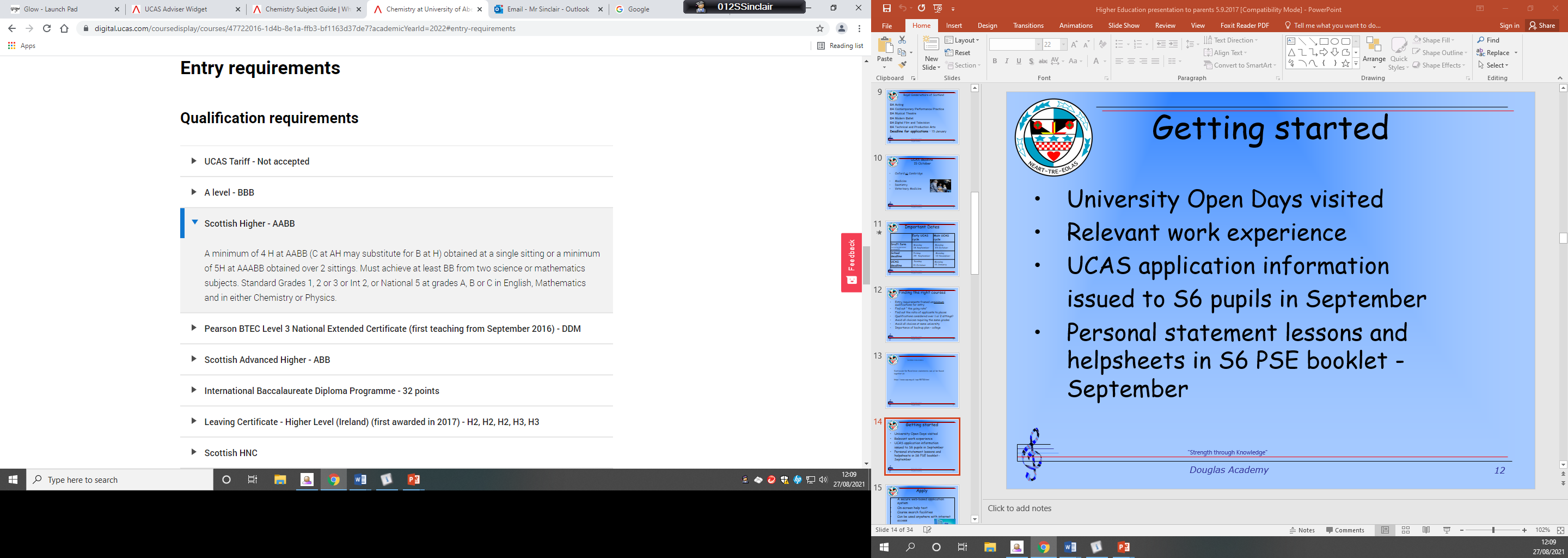 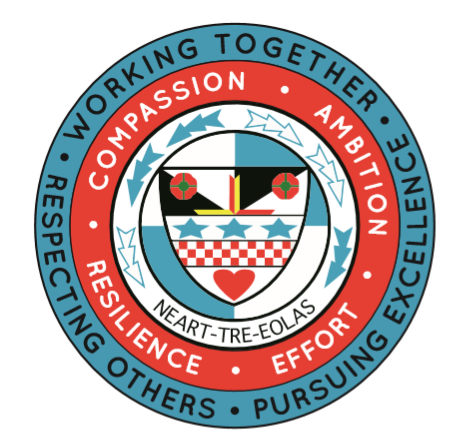 Getting started
University Open Days visited
Relevant work experience
UCAS application information issued to S6 pupils in September
Personal statement lessons and application support in S6 PSE booklet - September
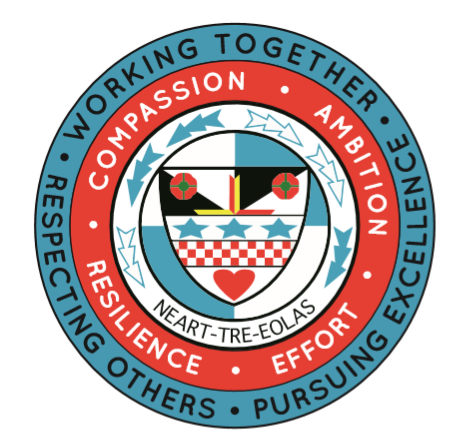 University Open Days
Aberdeen University – 2 October
Abertay University – 30 October
Edinburgh University – 2 and 9 October
Glasgow Caledonian University
8 September (4pm-7pm)
2 October (10am-1pm)
21 October (5pm-7pm)
18 November (5pm-7pm)
Stirling University
18 September (10am-1pm)
23 October (2pm-5pm)
4
7
1
5
8
2
3
6
9
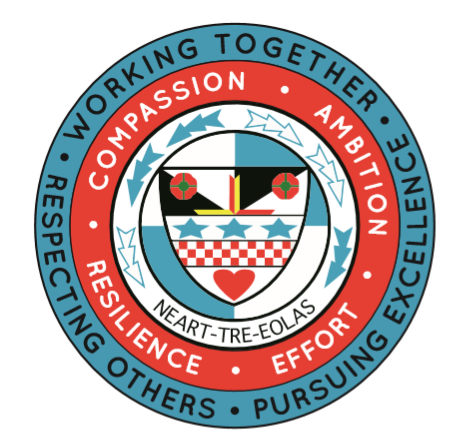 Applying for UCAS: Completing the Application
A secure web-based application system
On-screen help text 
Course search facilities
Can be used anywhere with internet access
www.ucas.com
Buzzword – Douglas2022
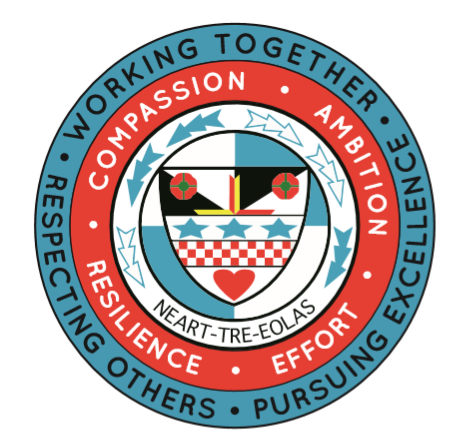 The Application Form
Personal Details (including an e-mail address)
Student Finance
Course Choices – maximum of 5; no preferences
Educational Qualifications
Employment
Personal Statement
https://www.ucas.com/file/131431/download?token=LLf-qD0M
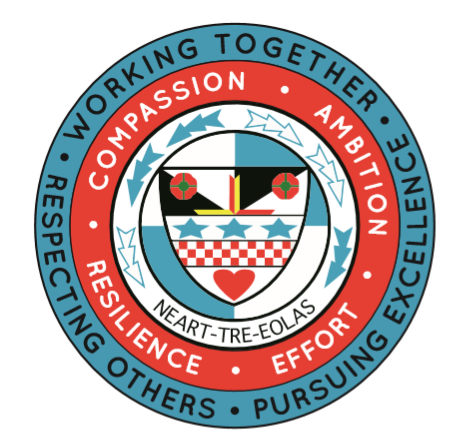 The Personal Statement
Reasons for choosing the course
Academic strengths
Knowledge of the subject and enthusiasm to go beyond the subject
Skills developed through voluntary work/coaching/positions of responsibility
Work experience/shadowing
Gap year plans
Sporting and leisure interests
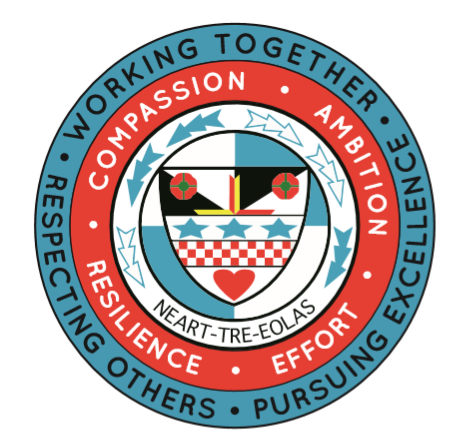 Finalising the Application
Draft application completed and submitted for checking
Amendments made
Application fee paid
Application sent to referee
May be sent back for further amendments – student notified by e-mail
Remember to resend to referee by clicking Pay and Send again
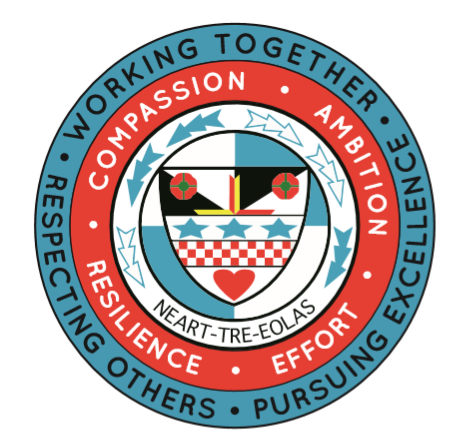 How can parents/carers help with a UCAS application?
Discuss course and institution choices
Offer help with the personal statement
Check qualifications are entered correctly
Make sure that all the information entered is double-checked before it is sent to the referee
Make sure that the school and UCAS deadlines are met
If you’re applying to study in 2022: £22 for a single choice, or £26.50 for more than one choice.
https://www.ucas.com/undergraduate/applying-university/ucas-undergraduate-advice-parents-and-guardians
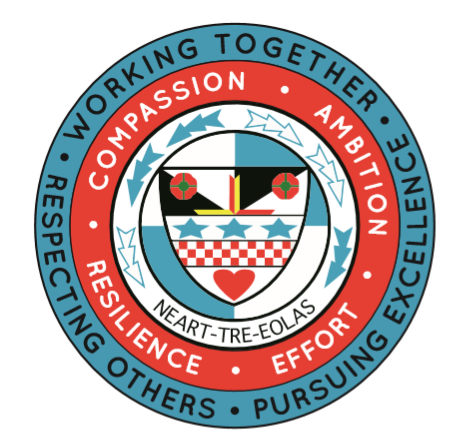 UCAS Reference
Guidance Teacher collates information from class teachers
Guidance Teacher interviews the applicant
Guidance Teacher writes the reference
Reference is processed in the school office
Reference is checked and approved by the applicant
Application sent electronically to UCAS
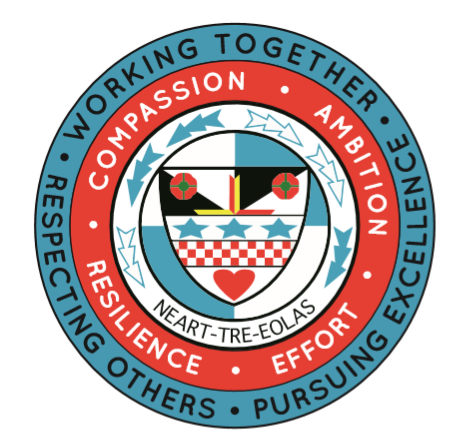 Content of the reference
Predicted grades for subjects being studied
The UCAS predicted grade in NOT an SQA estimated grade
The applicant’s potential to succeed on the course
Academic skills
Transferrable skills
Whole school activities/responsibilities
Any exceptional circumstances
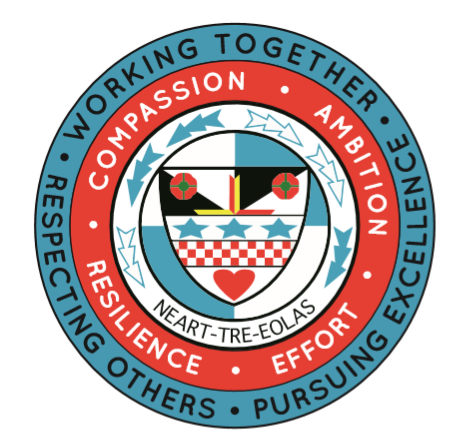 How are decisions made?
Invisibility of choices
Qualifications, Personal Statement, Reference
Interviews
Additional admissions tests – LNAT, UKCAT
Portfolios/auditions
Conditional or unconditional offer
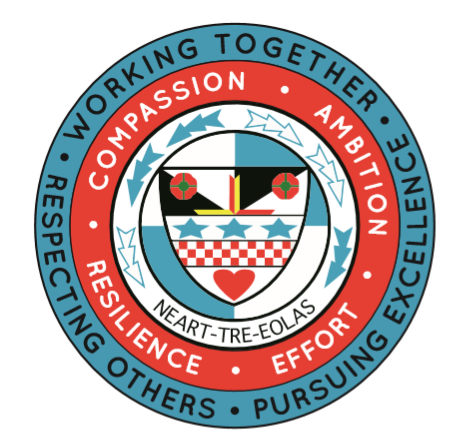 Replying to Offers
UCAS will provide applicants with a date to respond to offers made.
Applicants can hold a maximum of 2 offers:
FIRM – first choice
INSURANCE – back-up choice which only comes into play if they are not placed with their firm choice
The offers are automatically declined if the applicant fails to reply by the deadline date
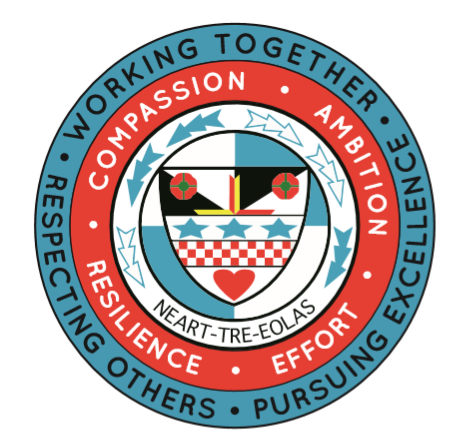 Allows the applicant to:
Follow the progress of their application
See their choices and personal information
Reply to interview invitations/auditions
See their offers
Reply to offers online
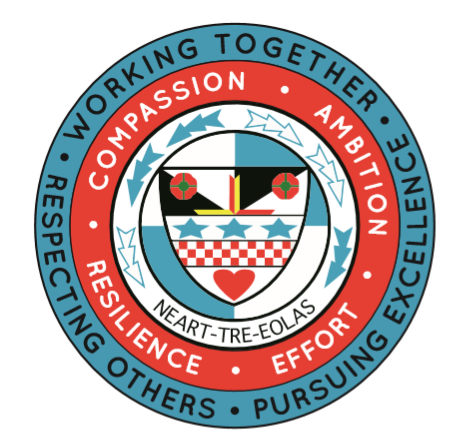 Eligibility for UCAS Extra:

Used all 5 choices
All choices unsuccessful, cancelled or offers declined
No options for FIRM or INSURANCE
Universities have 21 days to respond
Existing application information is used
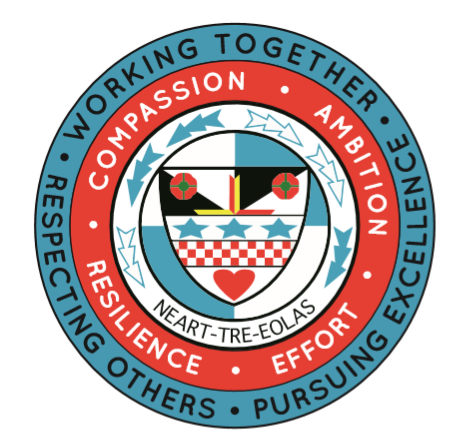 How can parents/carers help after the application has been submitted
Make sure the applicant informs UCAS and the institutions of any changes to examinations being taken or change of address
Make sure the applicant responds to any offers by the deadline
Make sure the applicant accepts a place when confirmation of the offer is made
Parents can be names on the form as nominated access
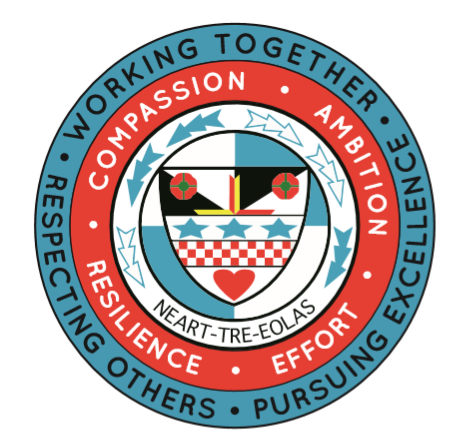 Confirmation
Four possibilities once exam results are published:
If a student meets the conditions of their FIRM choice. It’s time to celebrate!
If a student doesn’t meet the conditions of their FIRM choice, but meets the conditions of their INSURANCE choice, they will be placed in their insurance choice. It’s time to celebrate!
If a student has not met the conditions of their firm or insurance choice, they will be entered into a process known as CLEARING.
If a student meets and exceeds the conditions of their offer, they are eligible for ADJUSTMENT. This provides an opportunity for them to reconsider where and what to apply for whilst still holding their firm offer
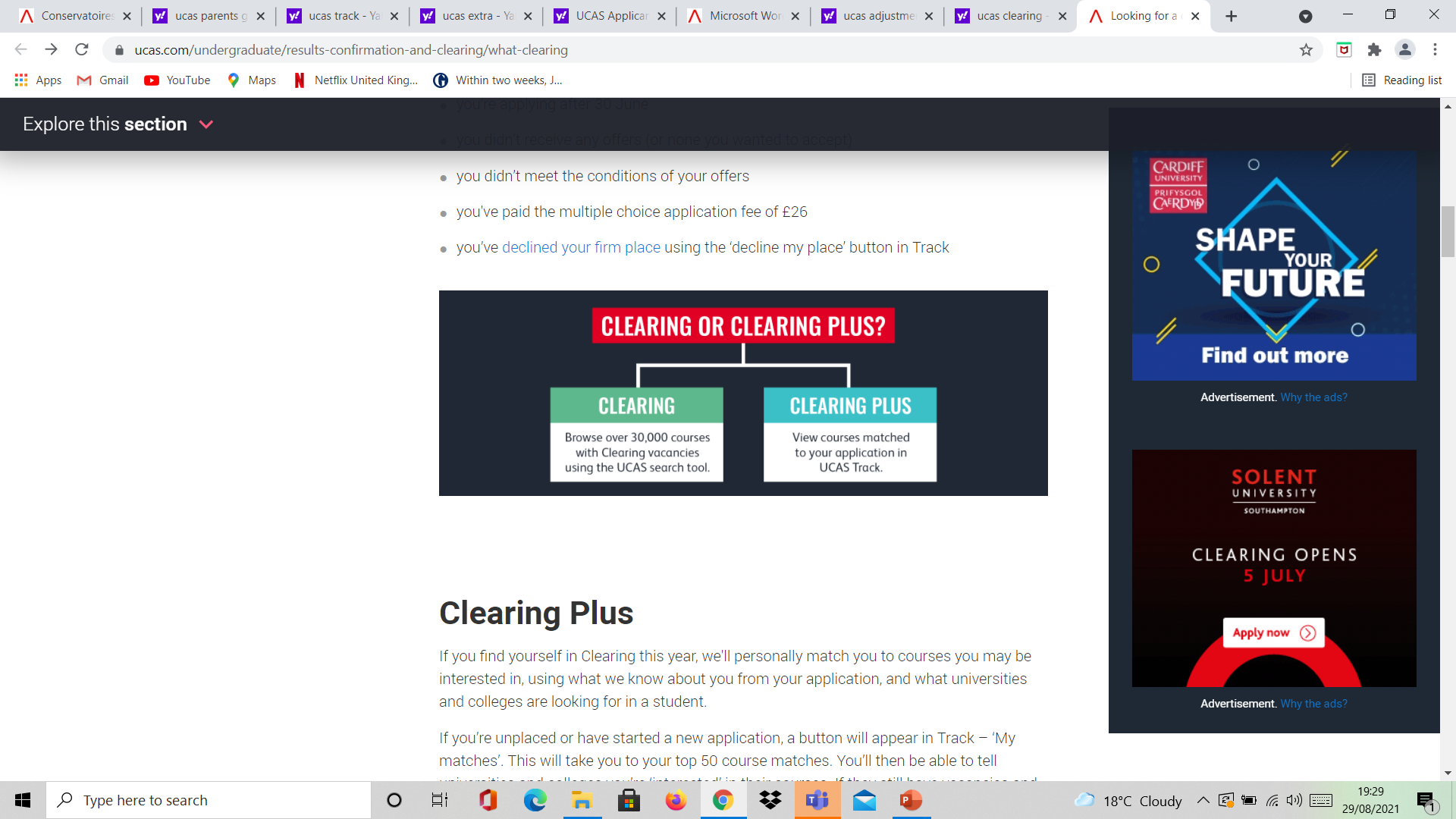 For 2021:
If you’re unplaced or have started a new application, a button will appear in Track – ‘My matches’. This will take you to your top 50 course matches. You’ll then be able to tell universities and colleges you’re ‘interested’ in their courses. If they still have vacancies and you meet their entry requirements, they may call you.
See what courses are available
Talk to any universities you are interested in
Add your Clearing choice in Track once you have permission from the institution
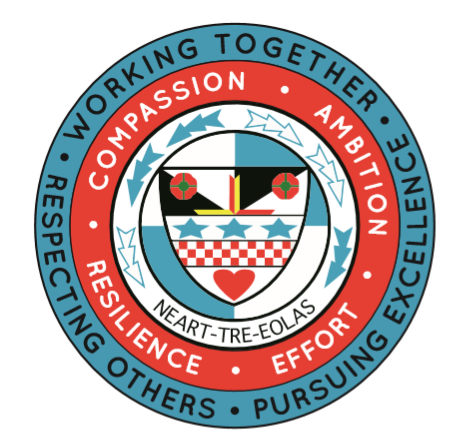 Other Considerations
Deferred entry
Living at home/student accommodation
Finance and Funding
Scholarships and bursaries
Mock interviews
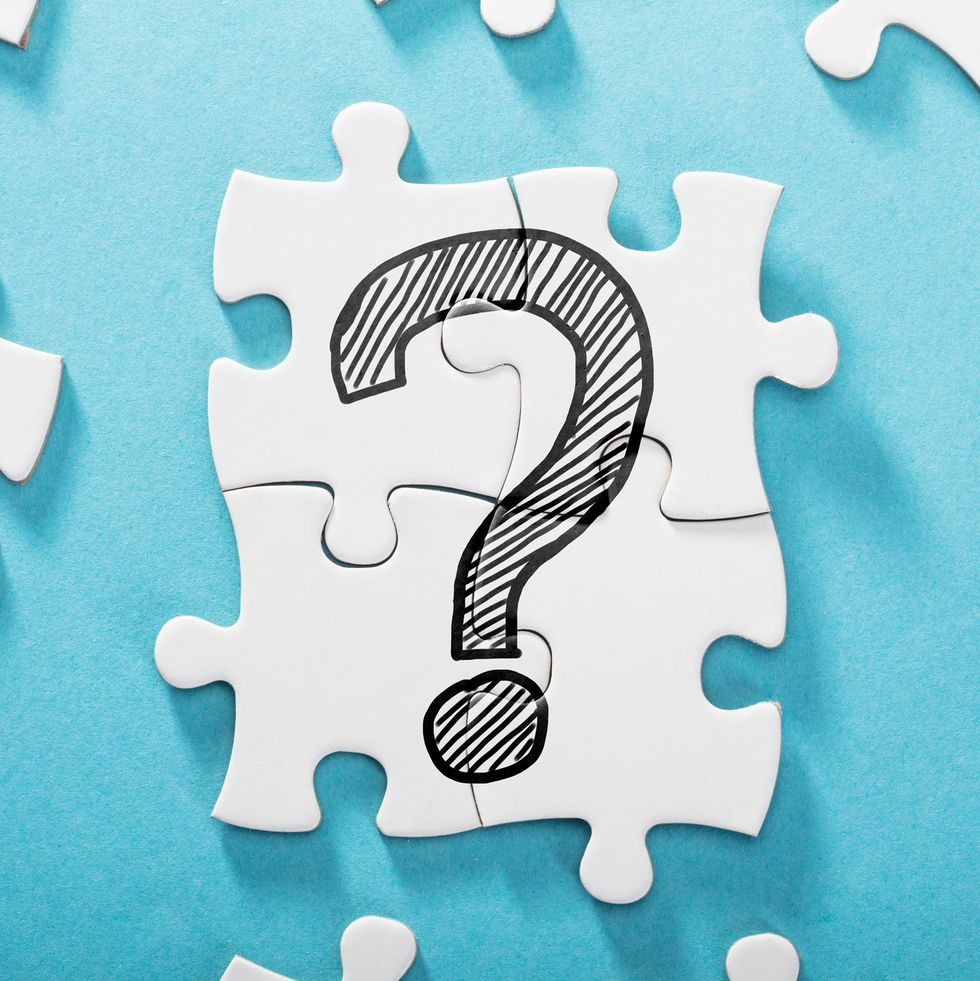